Bài 7:
ỨNG PHÓ VỚI TÌNH HUỐNG NGUY HIỂM
(Tiết 3)
KHỞI ĐỘNG
Em hãy nêu các bước để ứng phó với tình huống nguy hiểm?
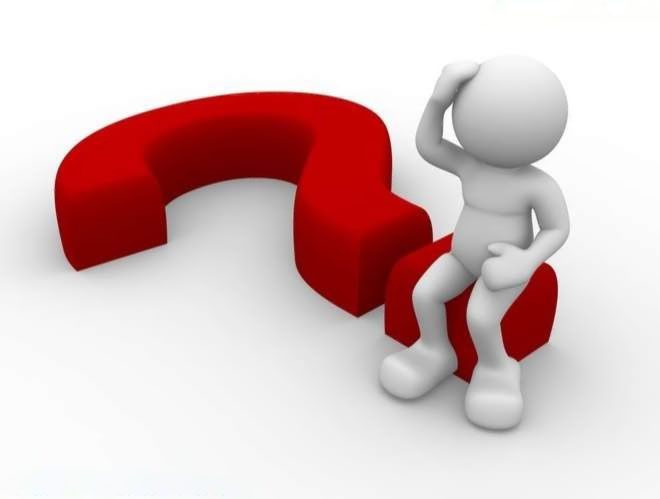 KHÁM PHÁ
Sắm vai và giải quyết tình huống
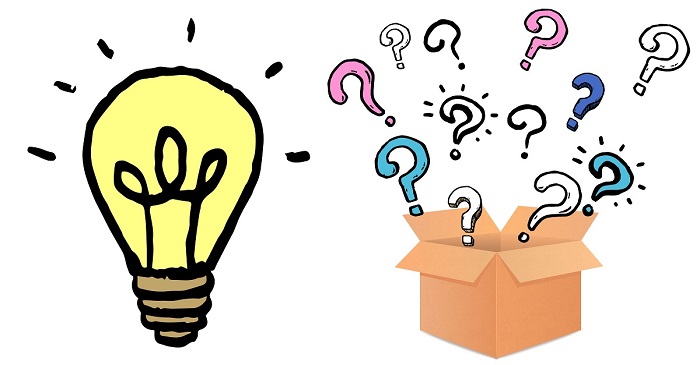 Tình huống 1:
Linh và Tùng đi xe đạp trên đường về nhà thì bất ngờ gặp một trận mưa to có kèm theo sét. Hai bạn loay hoay tìm chỗ trú mưa thì nhìn thấy trước mặt có một gốc cây to, tán lá rộng lớn. Tùng liền bảo với Linh: “ Tớ có mang theo cái ô to đấy, hay là mình đến gốc cây kia rồi bật ô lên để trú mưa”.
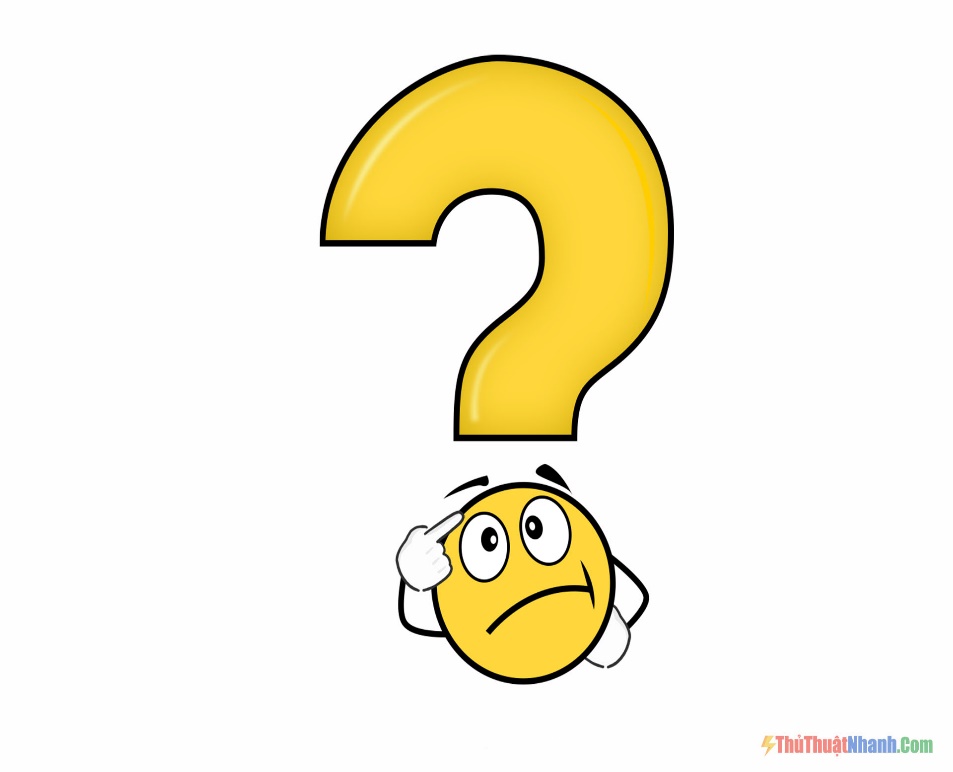 Các em hãy nhận xét cách giải quyết tình huống của các bạn. Em hãy đề xuất thêm cách ứng phó khác.
Tình huống 2:
Trên đường đi học về, Mỹ gặp một người lạ, tự xưng là bạn của bố và đề nghị đưa bạn về nhà.
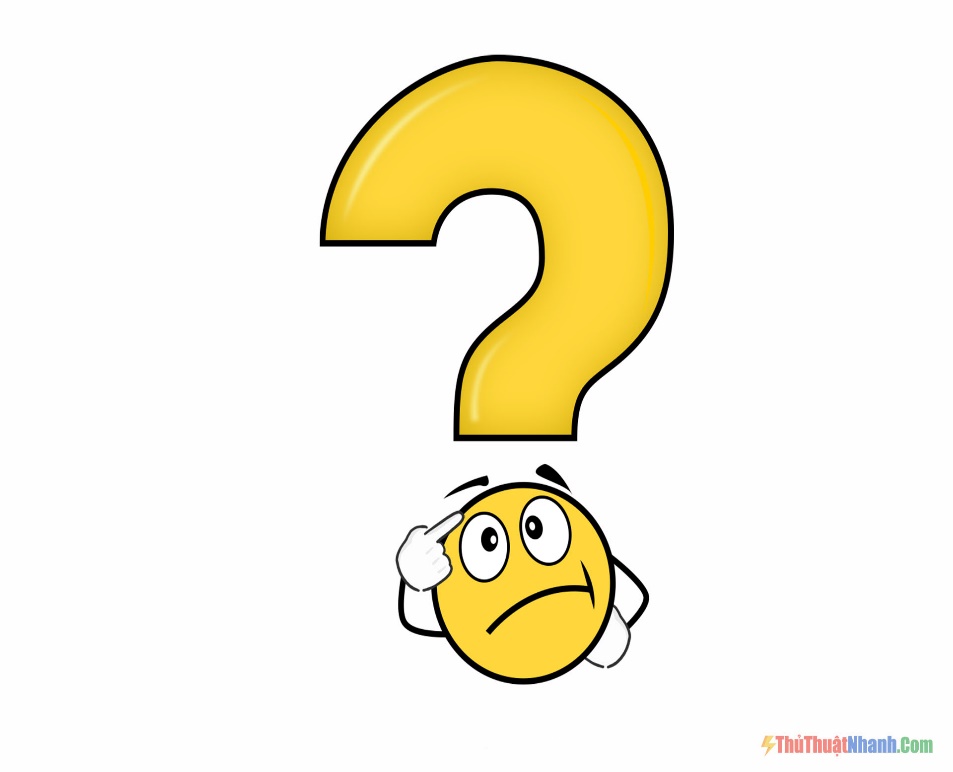 Các em hãy nhận xét cách giải quyết tình huống của các bạn. Em hãy đề xuất thêm cách ứng phó khác.
Tình huống 3:
Trên đường sang nhà bà ngoại, Hưng đi qua cánh đồng vắng vẻ. Có hai thanh niên đi xe máy từ xa tiến tới, yêu cầu Hưng đưa ra tất cả đồ đạt cho chúng.
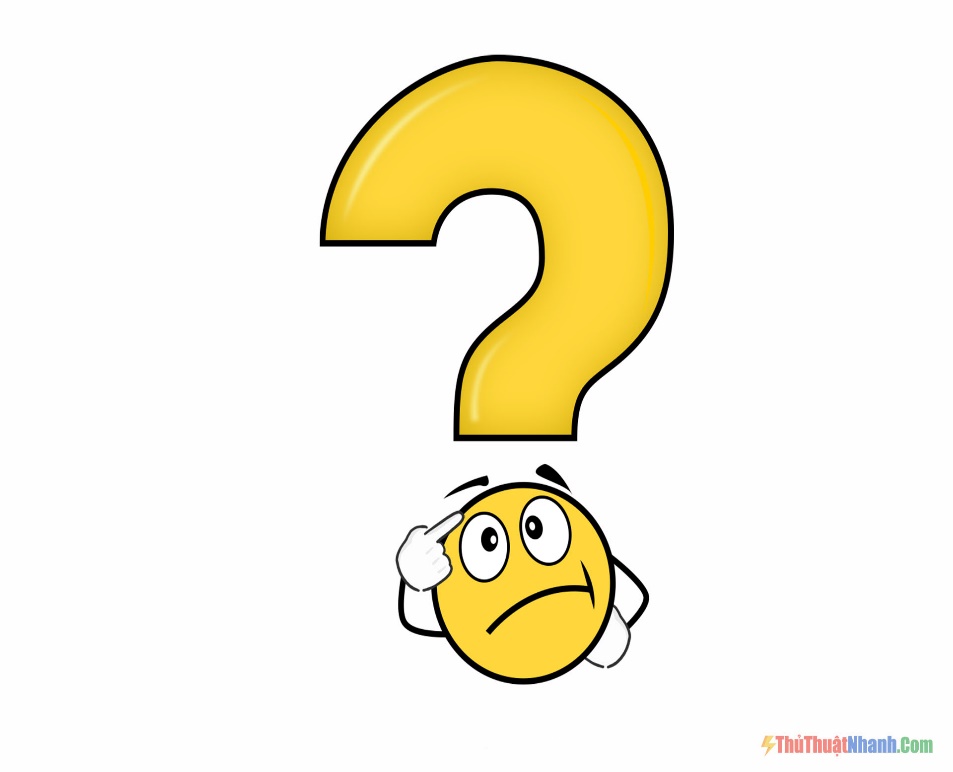 Các em hãy nhận xét cách giải quyết tình huống của các bạn. Em hãy đề xuất thêm cách ứng phó khác.
LUYỆN TẬP
Em hãy để xuất cách ứng phó với một số tình huống giả định sau đây
Đến giờ em phải đi học thì trời mưa to kéo đến có kèm dông và sấm sét.
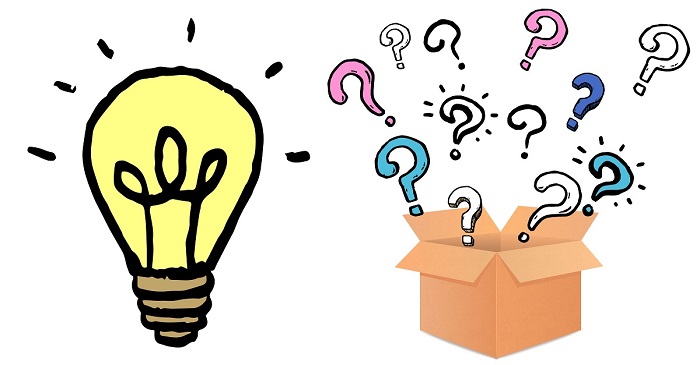 Khi mua hàng ở siêu thị, em phát hiện mình quên mang theo tiền, có một người lạ ngỏ ý muốn giúp em thanh toán số hàng đã mua.
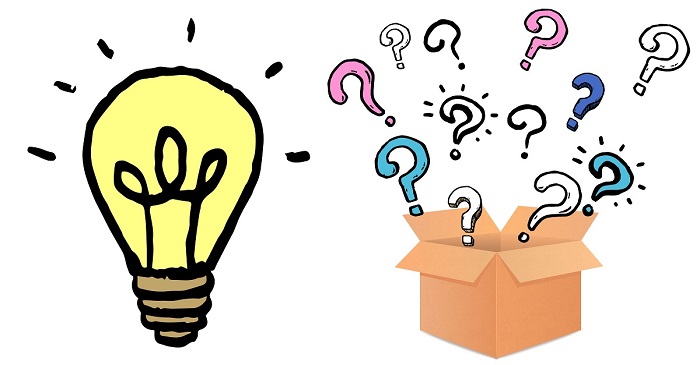 Mùa hè em về quê thăm ông bà, các bạn trong xóm rủ em tắm sông cùng nhưng em không biết bơi.
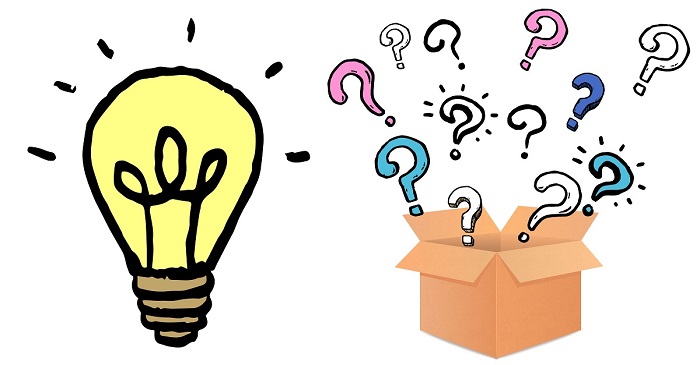 VẬN DỤNG
Em hãy sưu tầm thêm các kĩ năng để ứng phó với tình huống nguy hiểm.
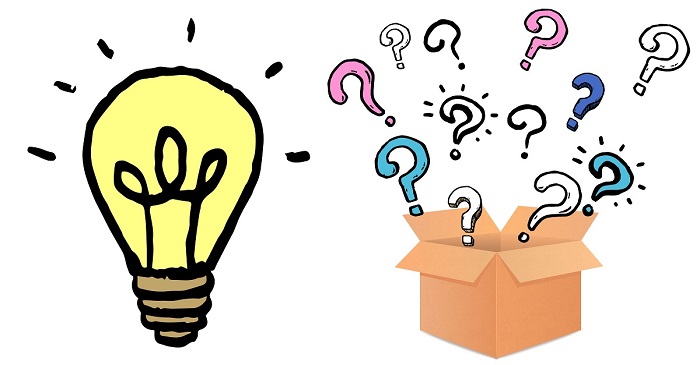 * DẶN DÒ
Hệ thống lại kiến thức bài 7, biết được một số cách thức cơ bản để ứng phó với các tình huống nguy hiểm.
Hoàn thành Phiếu học tập số 2
Chuẩn bị bài 8.